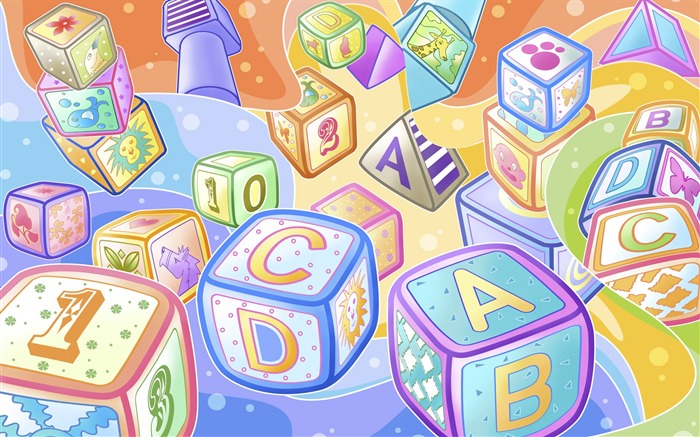 Дидактическая игра 
«Коробка»
Цель: совершенствование навыка произношения слов  
7 типа слоговой структуры (трехсложные слова с закрытым слогом).
Учитель – логопед МБДОУ №301
г. Красноярска Донова Д.Н.
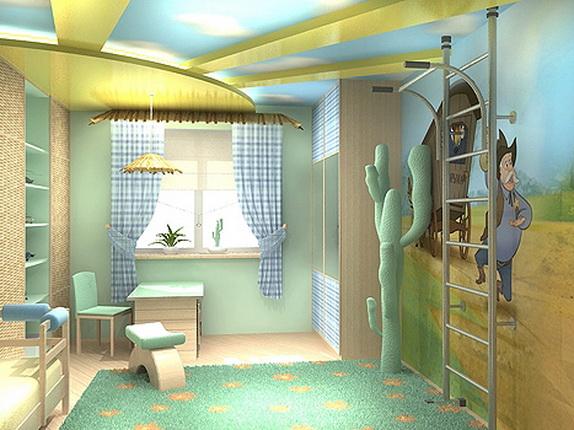 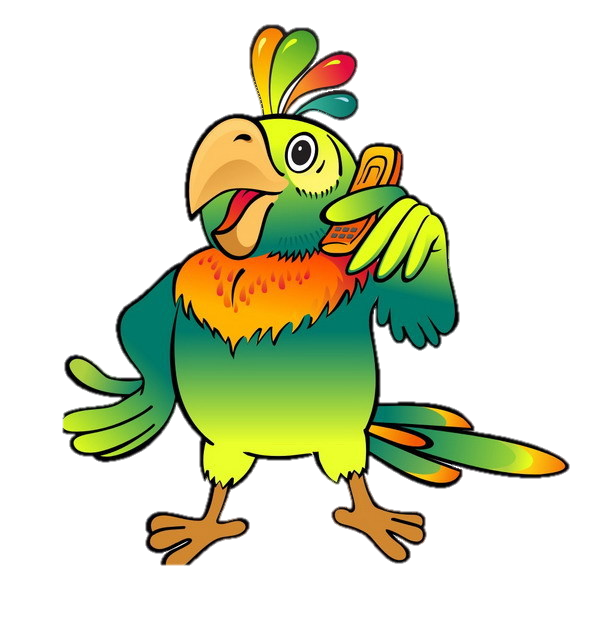 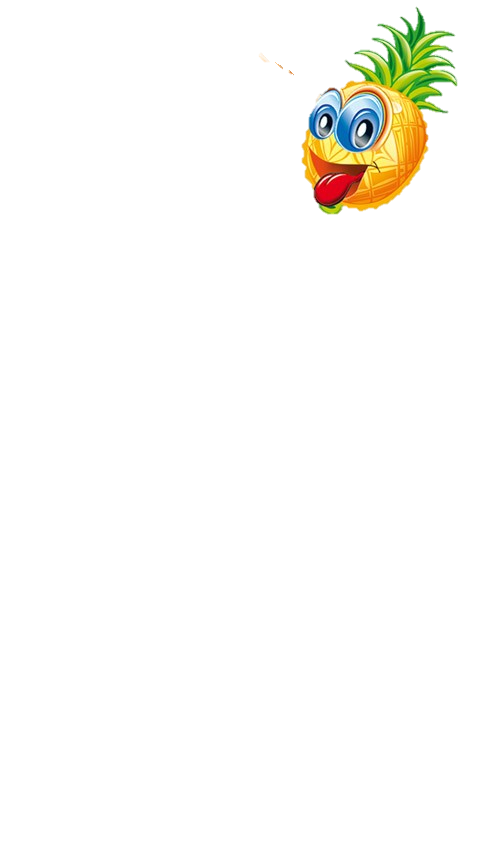 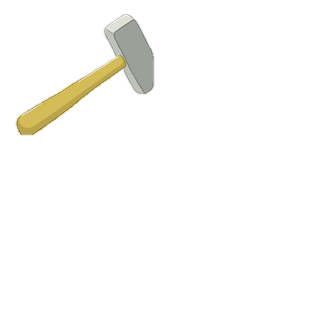 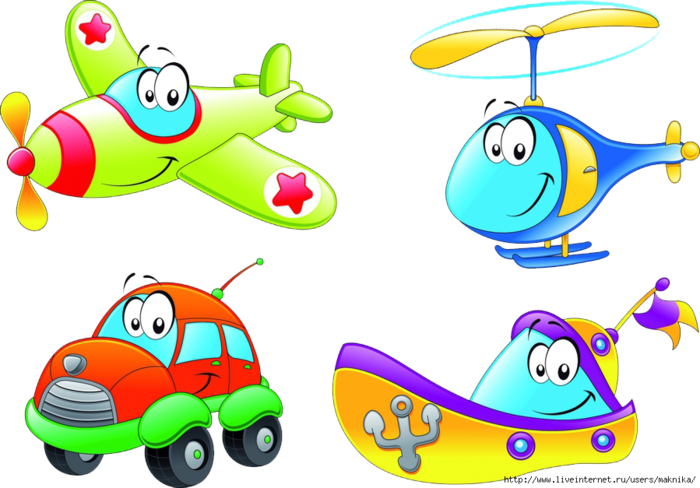 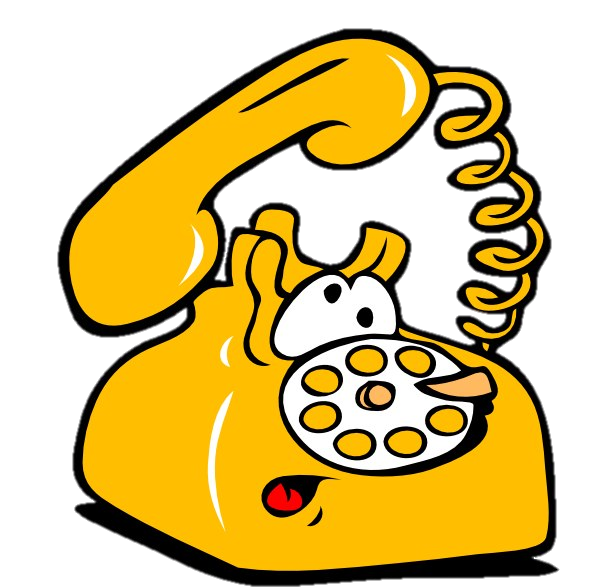 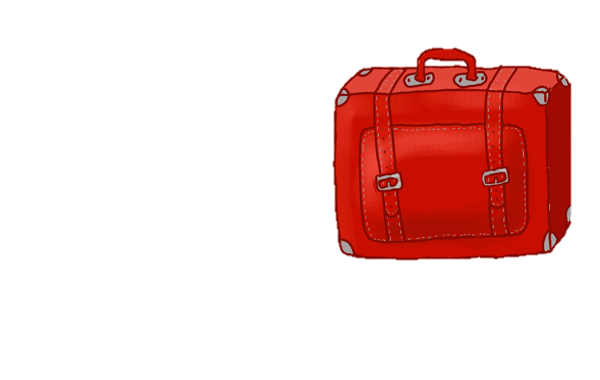 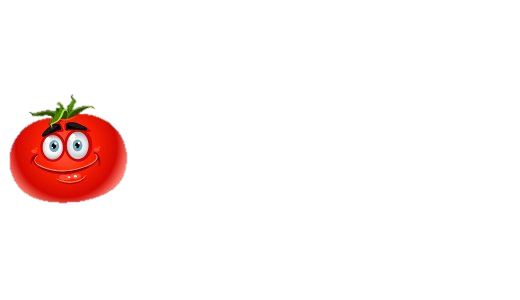 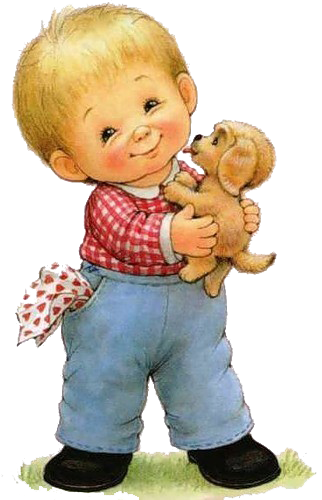 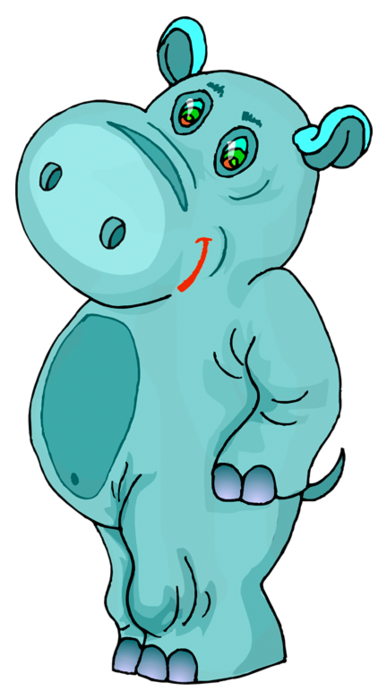 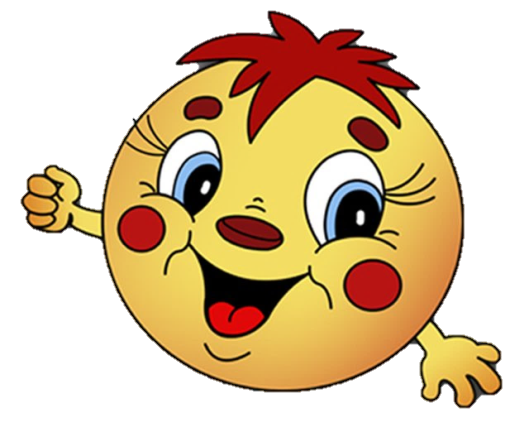 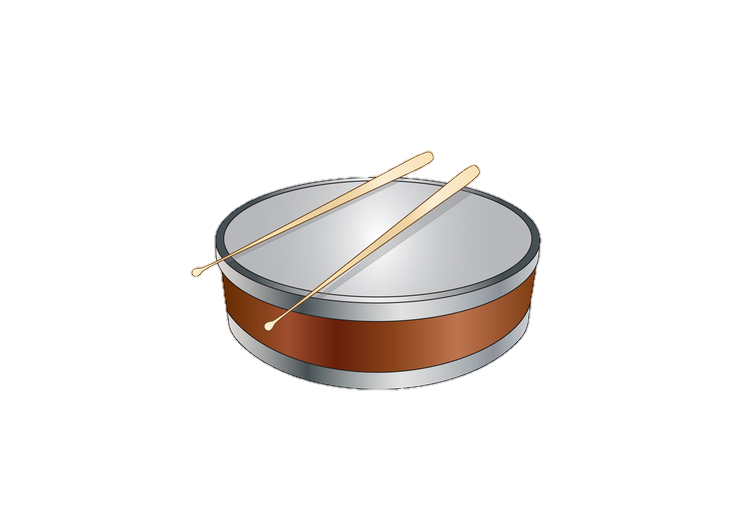 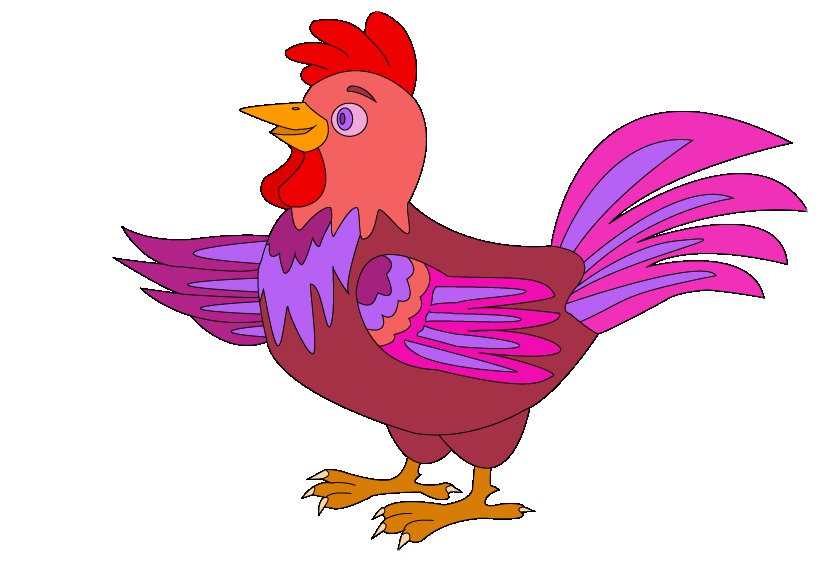 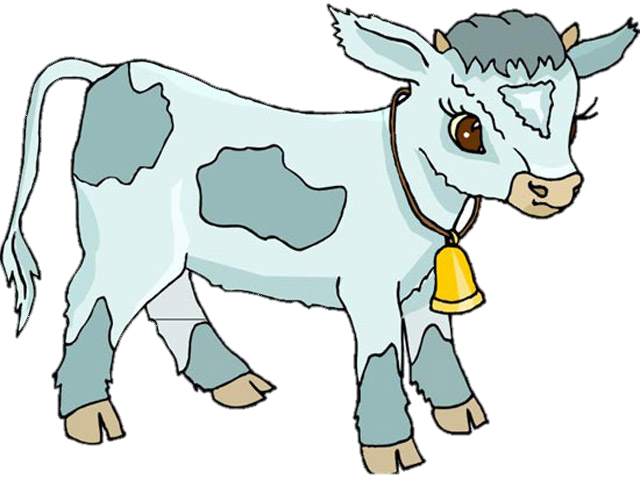 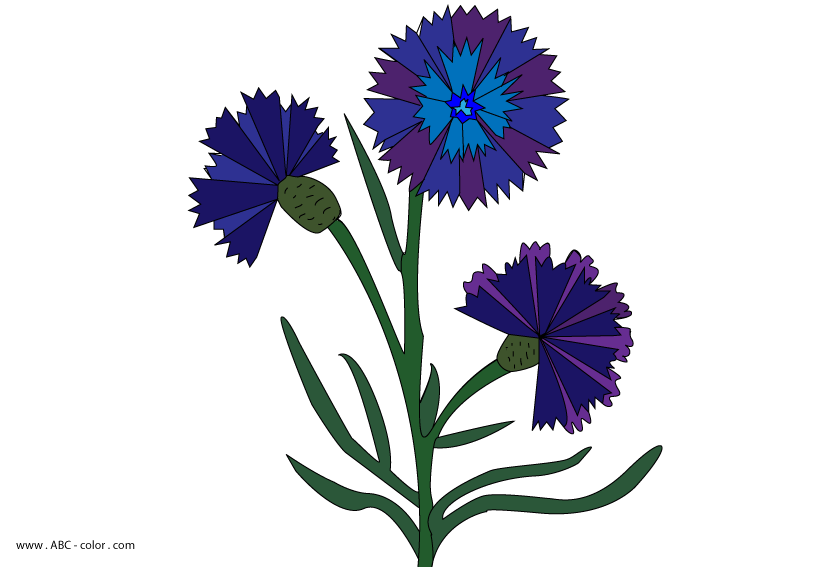 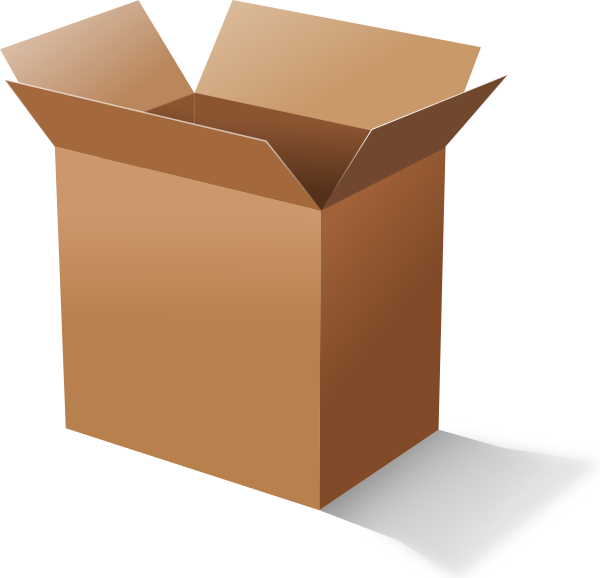 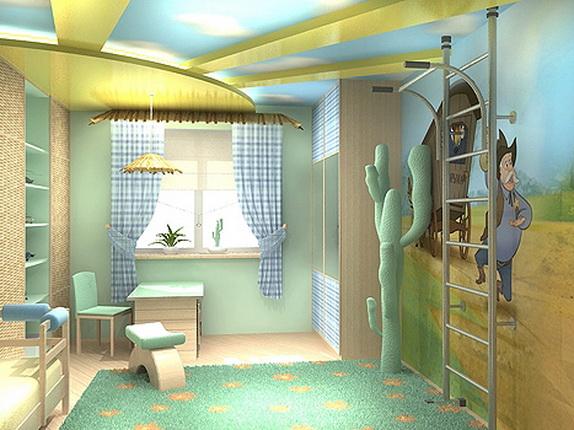 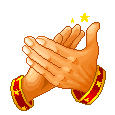 Ты – умница!!!